ACTIVIDADES COMPLEMENTARIASPRE-KINDER A SEGUNDO BÁSICO
ATENCIÓN SOSTENIDA – PERCEPCIÓN VISUAL Y COMPRENSIÓN LECTORA
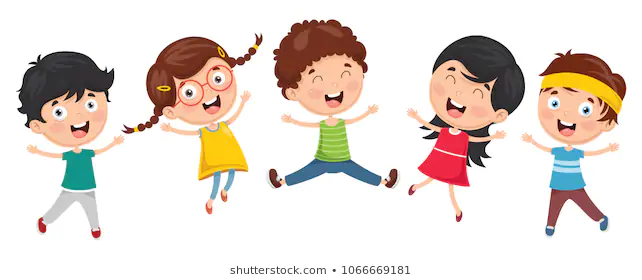 EQUIPO P.I.E.
Es importante destacar que estas son actividades COMPLEMENTARIAS al trabajo ue están enviando los profesores y es una forma alternativa de poder potenciar ciertas habilidades en sus hijos..

Seguerencias  La idea es que usted elija una acividad diaria,, de esta manera  no sobrecarga las actividades que deban realizar los niños.
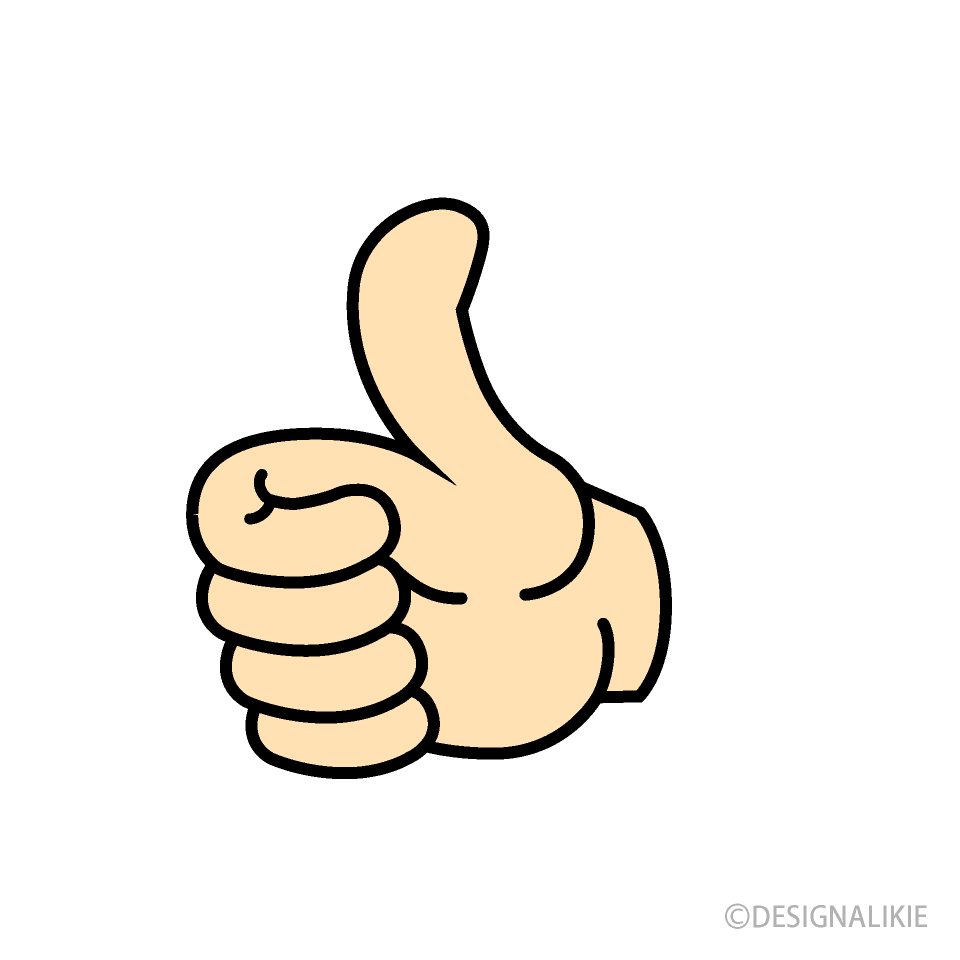 COMO JUGAR:
PRIMERO: poner la presentación en pantalla completa
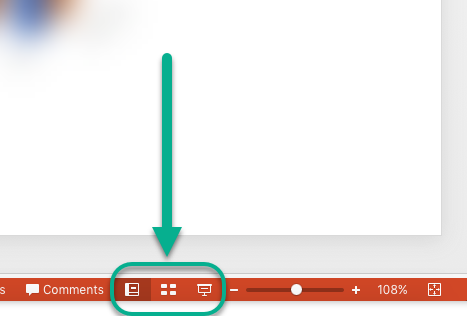 Indicada con la flecha naranja. En la esquina inferior hacia la derecha de la pantalla
- Pinche el link, espere que el juego cargue (la pantalla estará negra) o puede presionar: SKIP AD, en la esquina inferior derecha cuando aparezca:
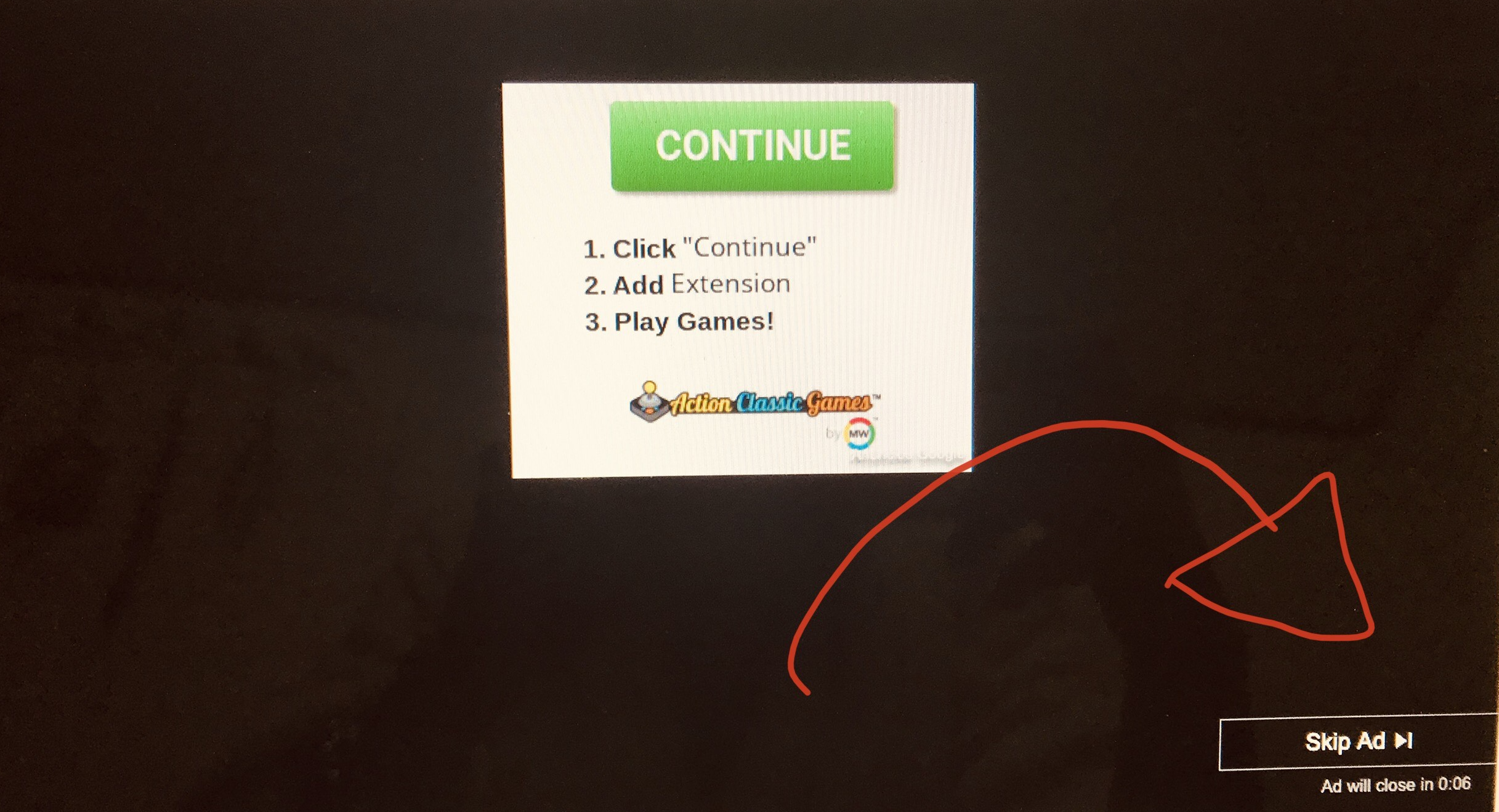 - Ahora el niño deberá seleccionar  los dibujos, según la instrucción está arriba de cada actividad, como lo muestra la imagen:
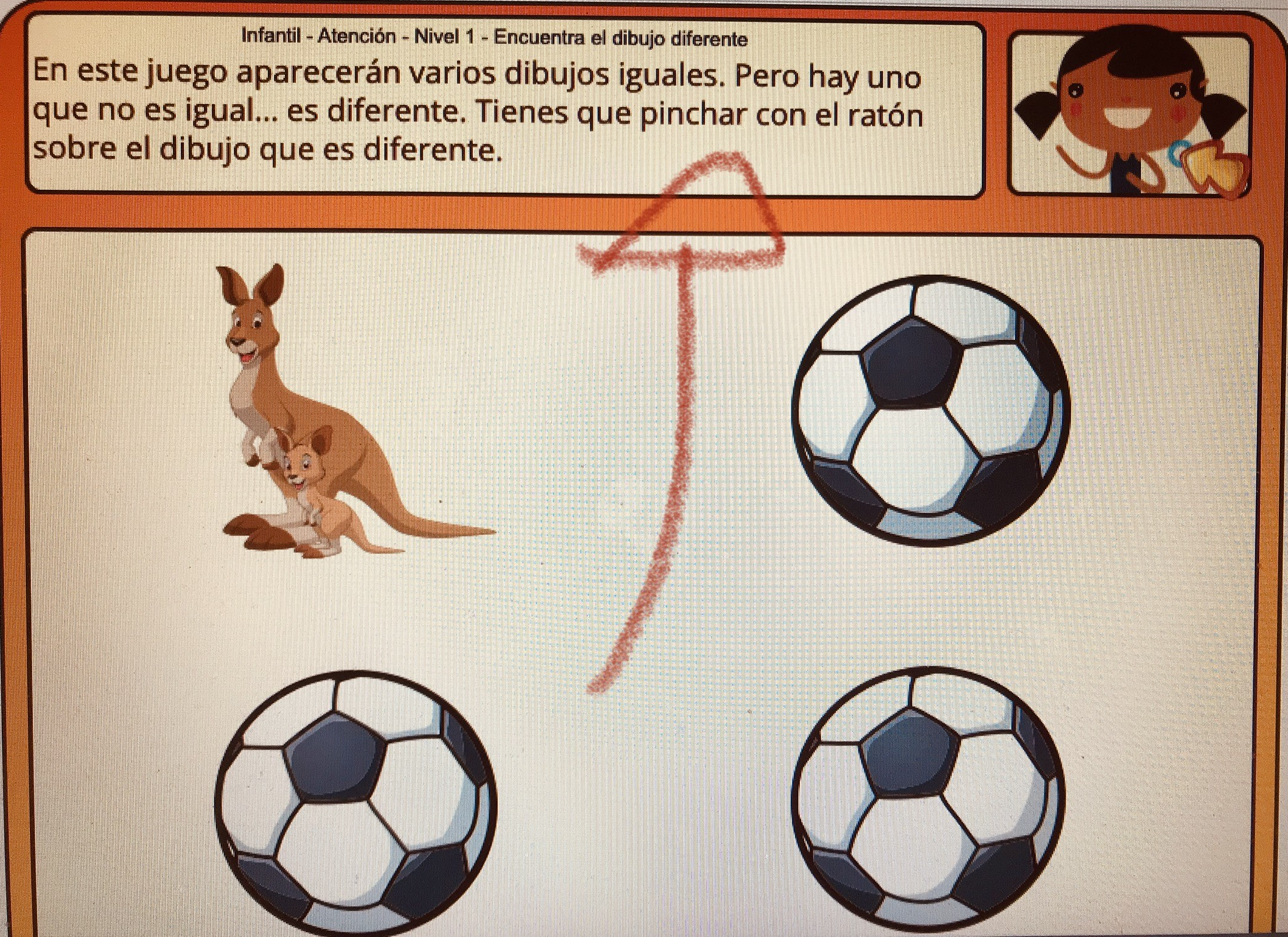 juegos para pre-kinder y kinder:
ATENCIÓN SOSTENIDA Y PERCEPCIÓN VISUAL
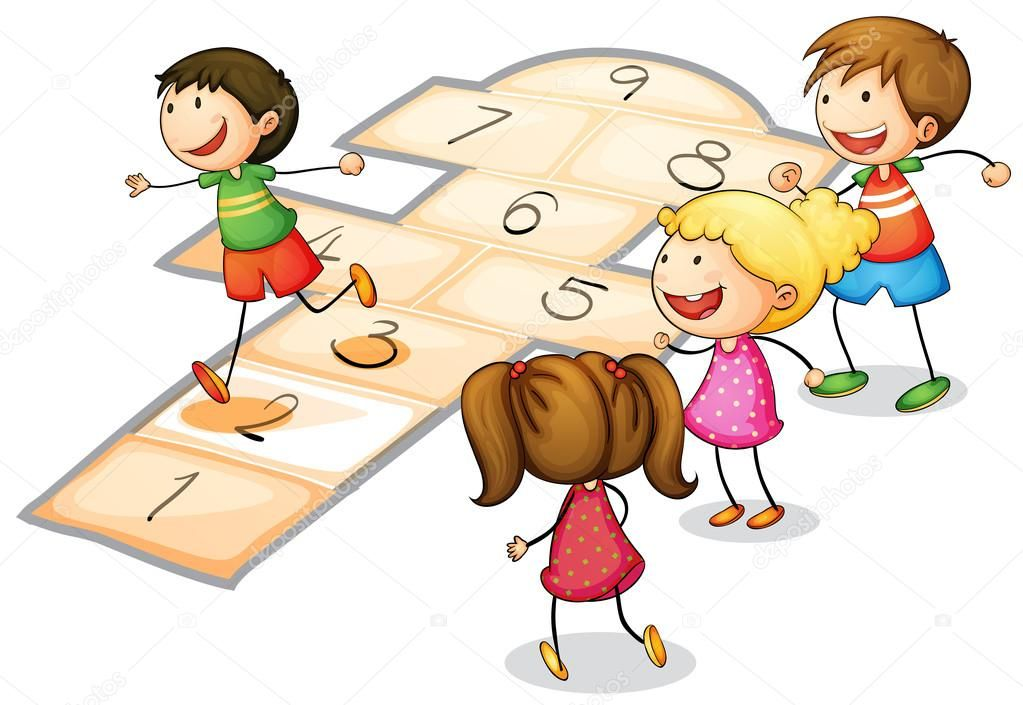 AHORA A JUGAR
https://www.mundoprimaria.com/juegos-educativos/juegos-de-atencion-infantil/dibujo-diferente-02

https://www.mundoprimaria.com/juegos-educativos/juegos-de-atencion-infantil/dibujo-diferente-03

https://www.mundoprimaria.com/juegos-educativos/juegos-de-atencion-infantil/dibujo-diferente-05

https://www.mundoprimaria.com/juegos-educativos/juegos-de-atencion-infantil/dibujo-diferente-08

https://www.mundoprimaria.com/juegos-educativos/juegos-de-atencion-infantil/encuentra-dibujo-02

https://www.mundoprimaria.com/juegos-educativos/juegos-de-atencion-infantil/encuentra-dibujo-05

https://www.mundoprimaria.com/juegos-educativos/juegos-de-atencion-infantil/encuentra-dibujo-06
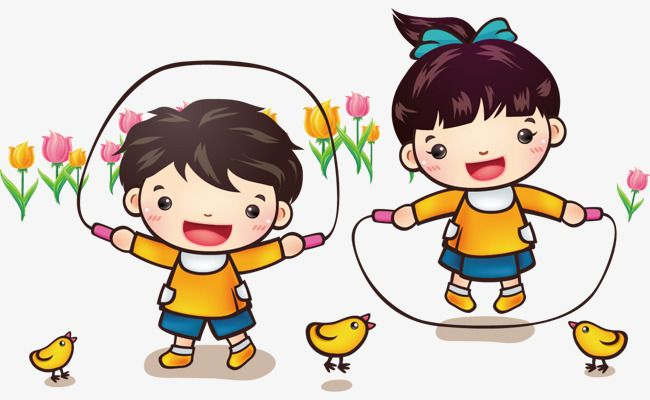 juegos para primero y segunda básico
ATENCIÓN SOSTENIDA Y PERCEPCIÓN VISUAL
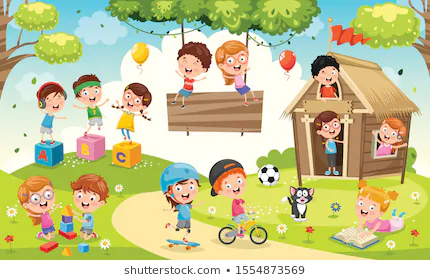 AHORA A JUGAR
https://www.mundoprimaria.com/juegos-educativos/juegos-de-atencion-infantil/encuentra-dibujo-10

https://www.mundoprimaria.com/juegos-educativos/juegos-de-atencion-infantil/encuentra-dibujo-07

https://www.mundoprimaria.com/juegos-educativos/juegos-de-atencion-infantil/encuentra-dibujo-08

https://www.mundoprimaria.com/juegos-educativos/juegos-de-atencion-infantil/coloca-dibujos-03

https://www.mundoprimaria.com/juegos-educativos/juegos-de-atencion-infantil/coloca-dibujos-05

https://www.mundoprimaria.com/juegos-educativos/juegos-de-atencion-infantil/coloca-dibujos-07

https://www.mundoprimaria.com/juegos-educativos/juegos-de-atencion-infantil/coloca-dibujos-09
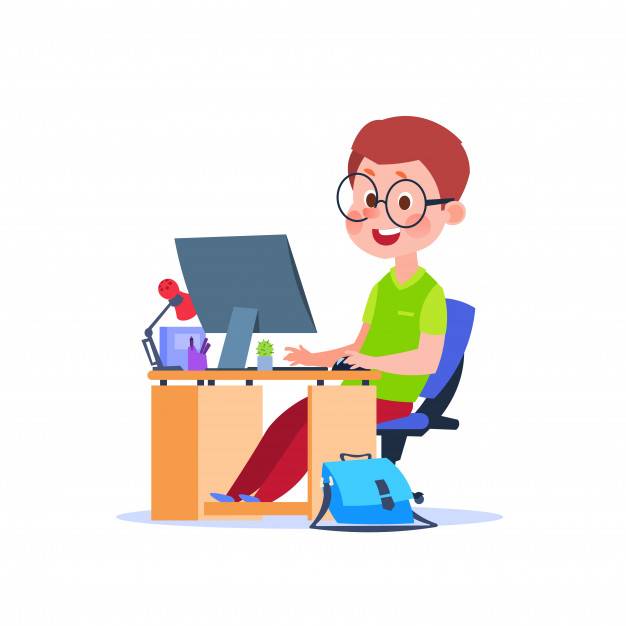 ACTIVIDADES PARA NIÑOS DE PRE-KINDER A SEGUNDO BÁSICO
COMPRENSIÓN LECTORA
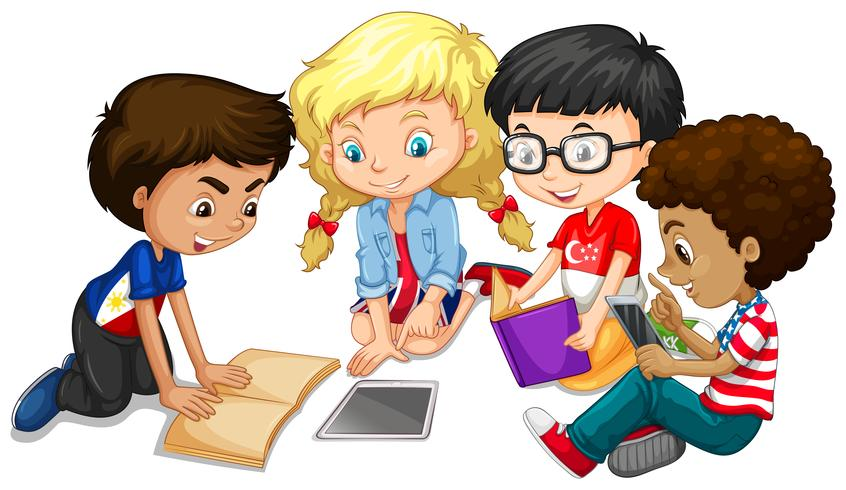 Un cuento para cada día
Pinchar el link  y luego revisar siguiente diapositiva con actividades sugeridas:
https://www.youtube.com/watch?v=86QejraAIHc  (cuento el patito feo)

https://www.youtube.com/watch?v=ShypI8IYy0g (cuento los 3 cerditos y el lobo feroz)

https://www.youtube.com/watch?v=kws9_Wm8DMU  (fábula El león y el ratón)

https://www.youtube.com/watch?v=KDfI0dnUfjM ( fábula la liebre y la tortuga)

https://www.youtube.com/watch?v=l0MFRyTfgOI (instructivo, la receta, cómo hacer pan)
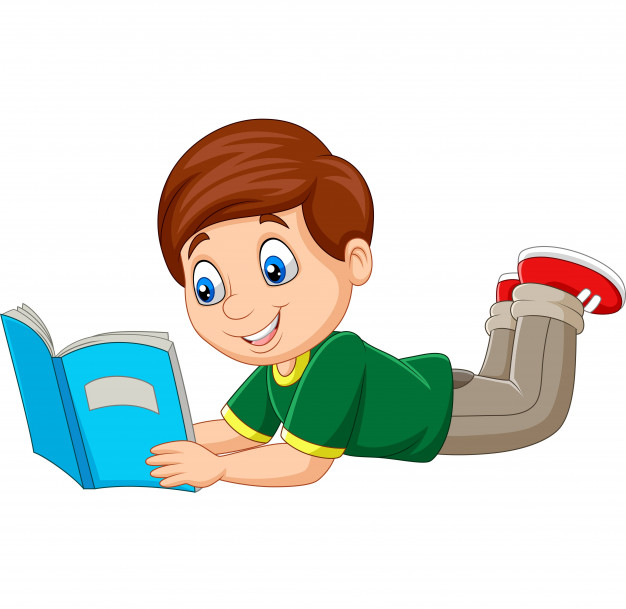 Realizar preguntas acerca de los cuentos nos ayuda a comprenderlos¡Y mucho mejor si es de una forma divertida!


Aquí van algunas IDEAS O SUGERENCIAS
que pueden realizar en familia:
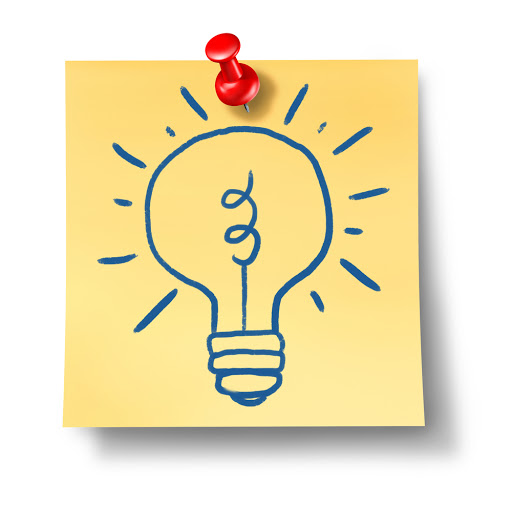 1) DADO PREGUNTÓN
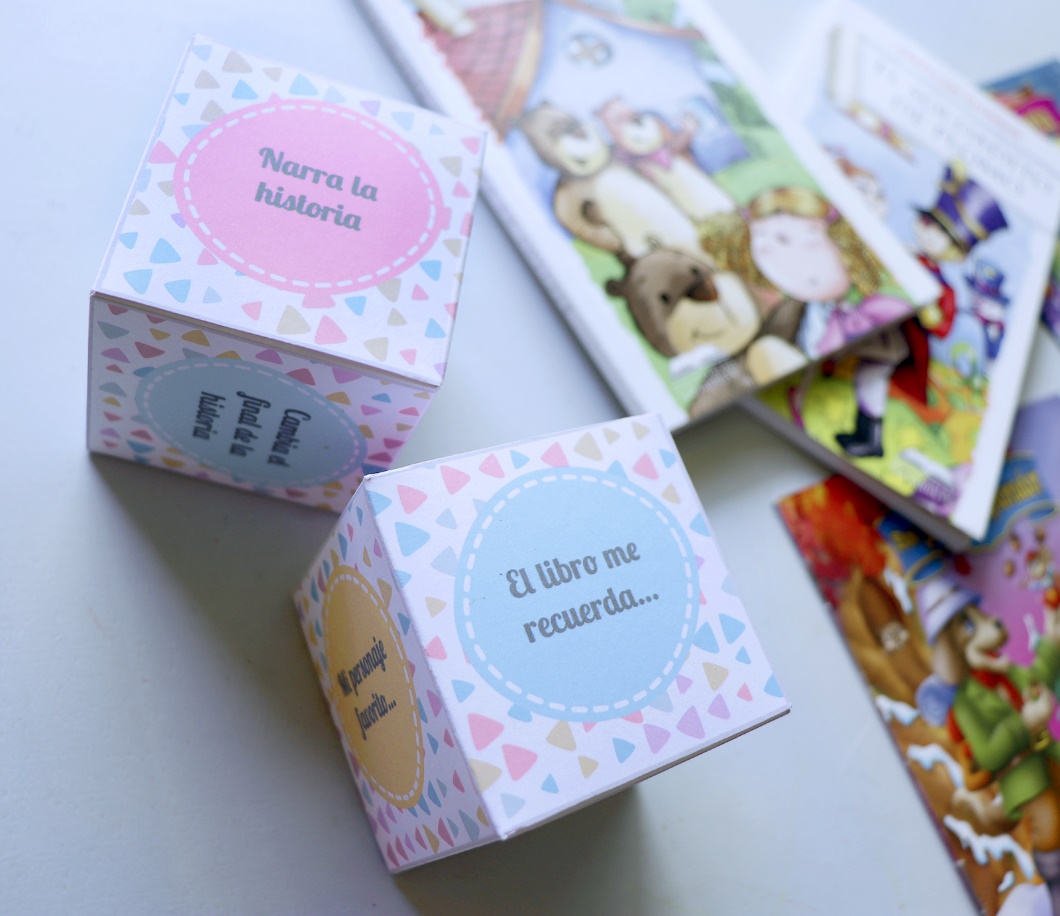 Junto al niño(a),
 confeccionar un dado 
para contestar diferentes preguntas 
a partir de la lectura o la escucha atenta del relato.
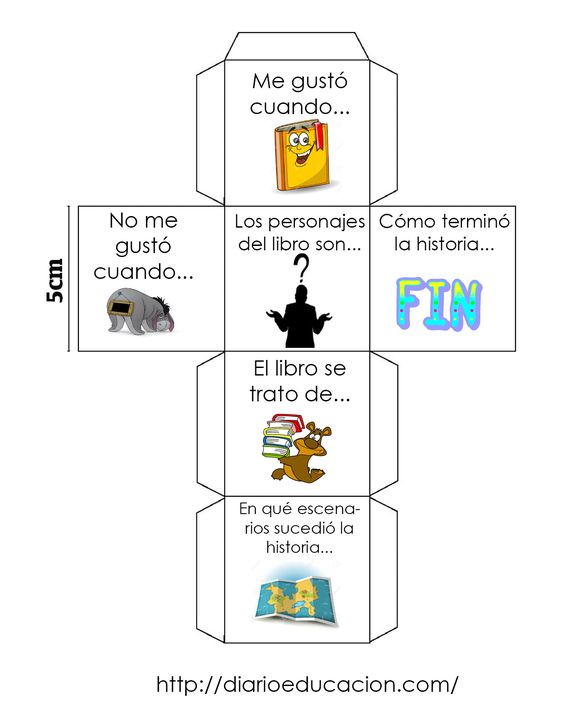 PREGUNTAS 
PARA VERIFICAR LA COMPRENSIÓN DEL TEXTO LEÍDO Y/O ESCUCHADO
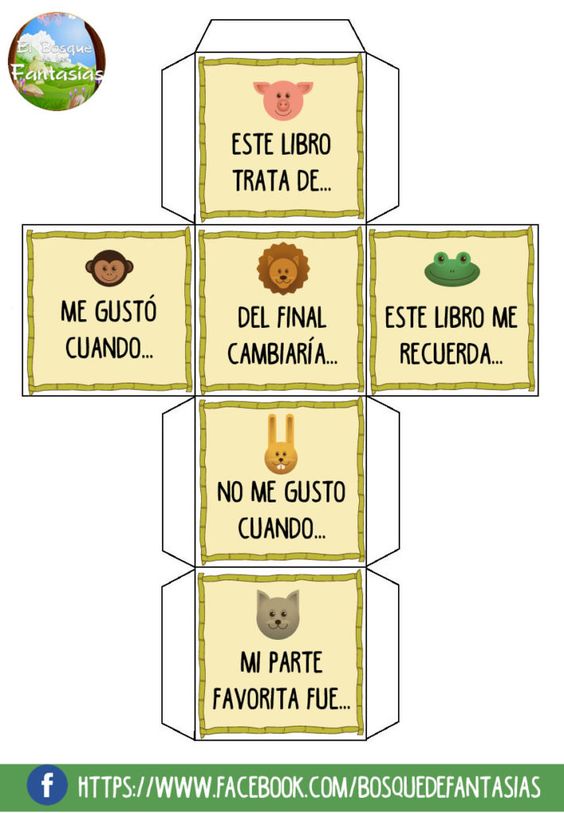 PREGUNTAS 
PARA ESTIMULAR LA OPINIÓN Y COMENTAR EL TEXTO LEÍDO Y/O ESCUCHADO
2) BÚSQUEDA LECTORA
Anotar en papeles diferentes preguntas y desafíos.
Esconder los papeles en diferentes partes del hogar.

La persona que encuentre un papel deberá contestar la pregunta o realizar el desafío.
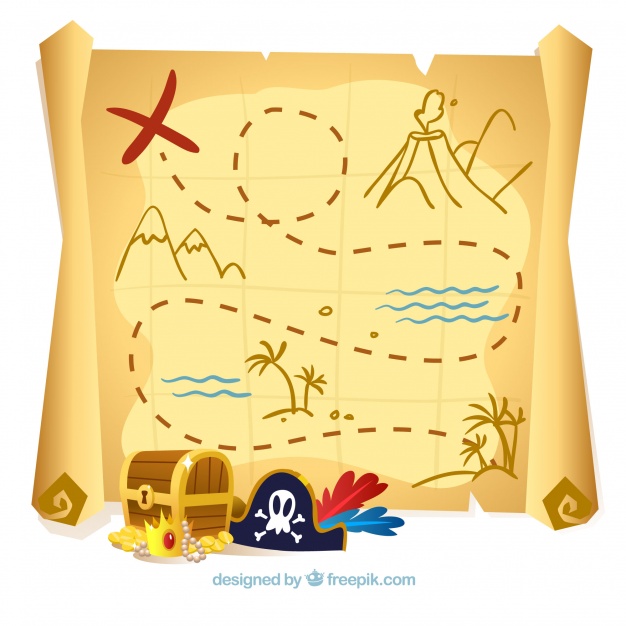 3) MAPA DEL CUENTO
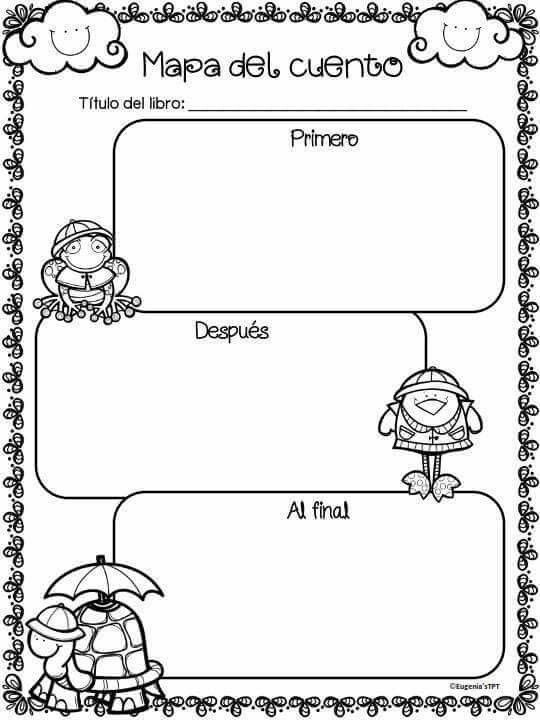 Puede realizarse en tu cuaderno o en una hoja blanca.
¡DIBUJA Y AGREGA TODOS LOS COLORES QUE QUIERAS!
4) RECONTANDO EL CUENTO:
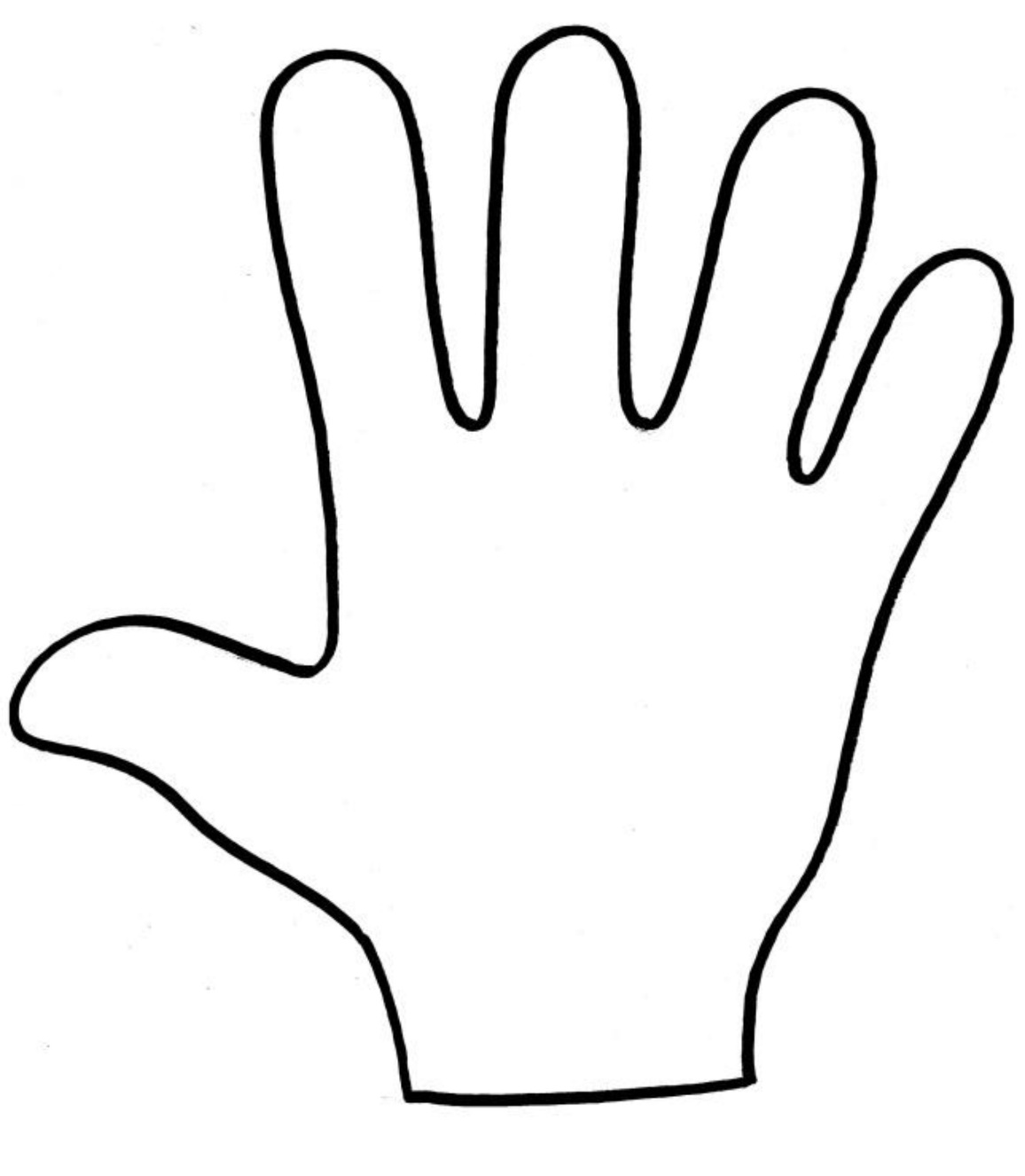 Por cada dedo de tu mano, deberás contestar algunas preguntas sobre el texto leído y/o escuchado.
Guiate por la siguiente idea:
eventos
escenario
problema
solución
personajes
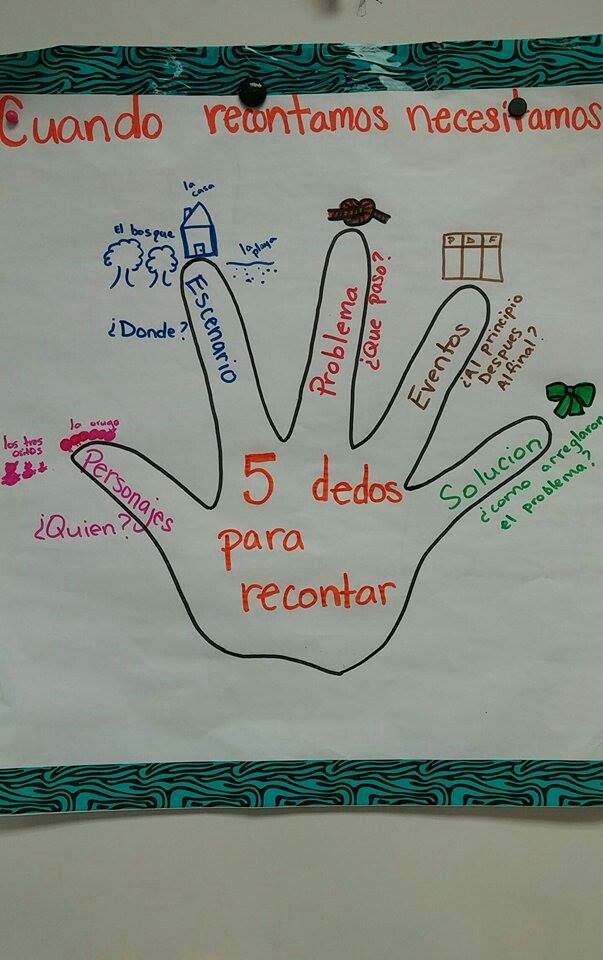 5) HAGAMOS UN TEATRO
Elige el cuento que más te haya gustado y junto a tu familia, elabora títeres y recreen la historia.
¡Pueden elaborar sus títeres del material que prefieran! 
Aquí tienes algunas ideas:
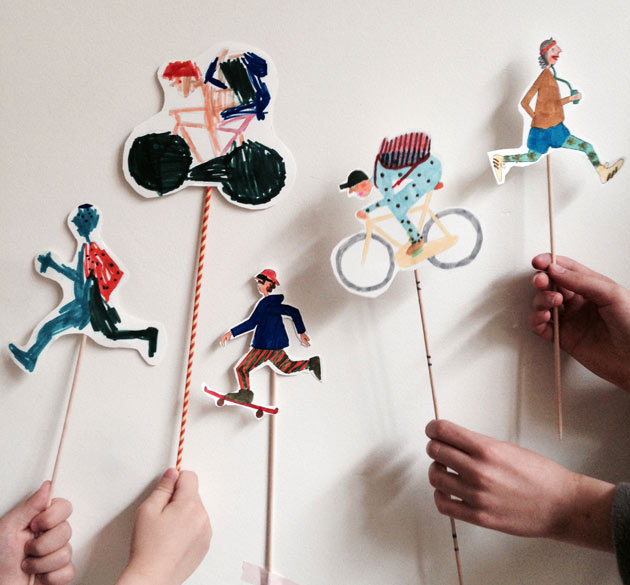 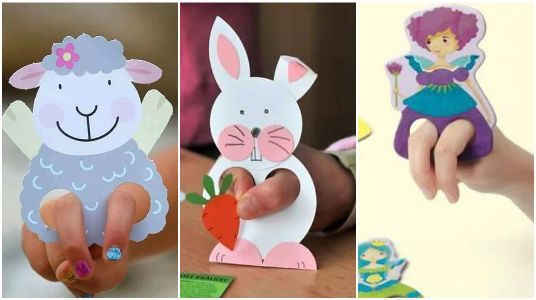 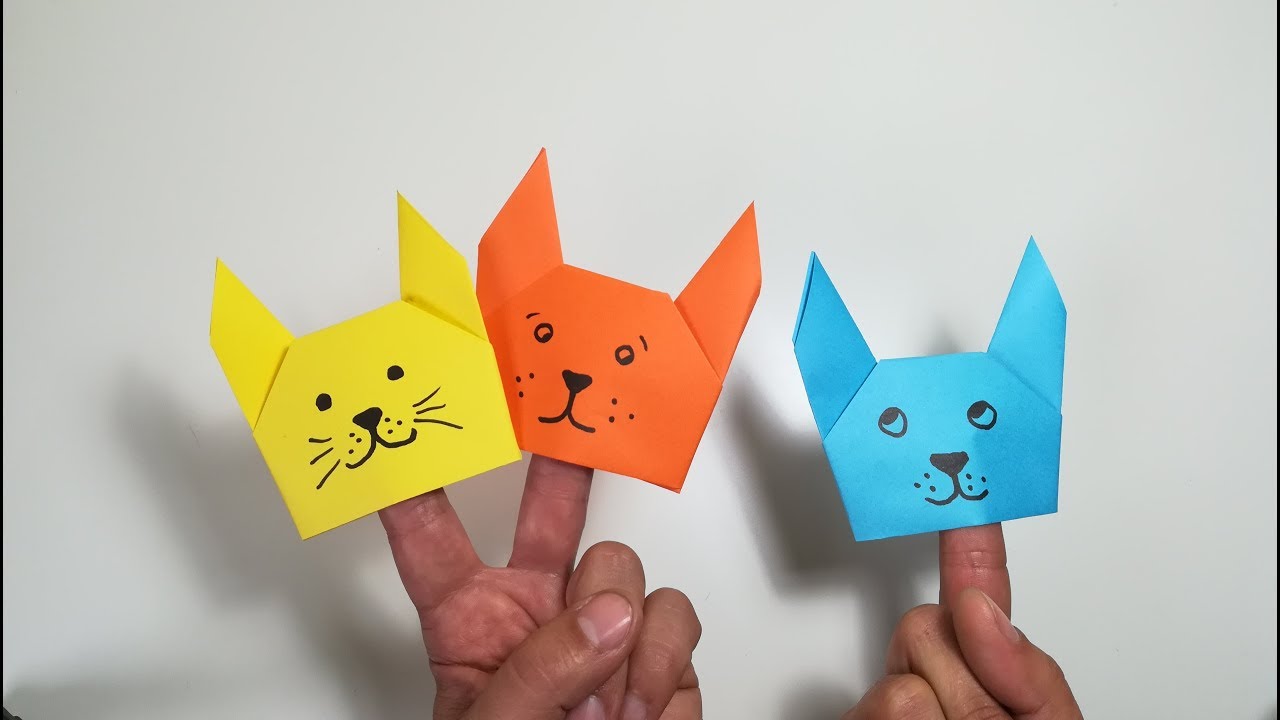